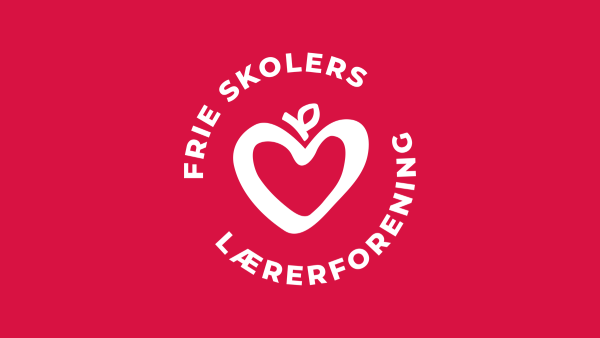 Arbejdstidsaftalen OK-21
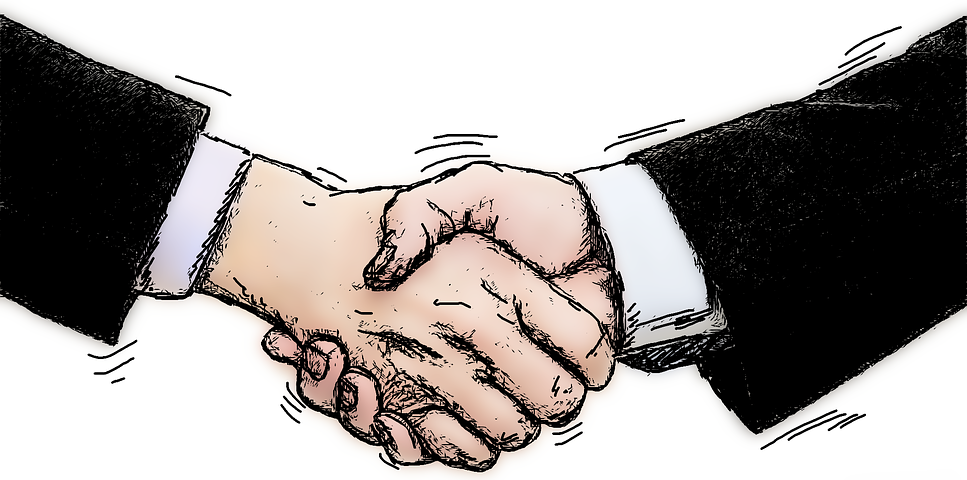 Billeder/Illustrationer: www.pixabay.com
OK21-forliget i staten

Program
Velkomst og indledning
Forhandlingssystemet
CFU forliget og Organisationsforhandlinger
Orientering om A21
Debat og spørgsmål
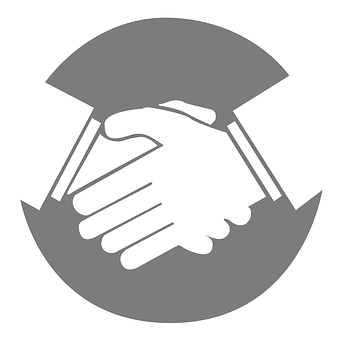 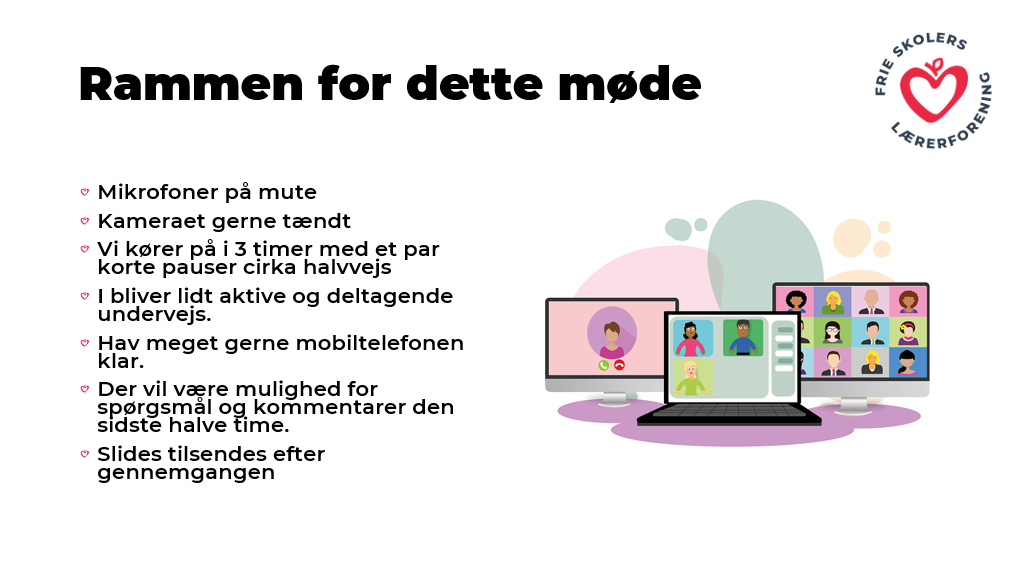 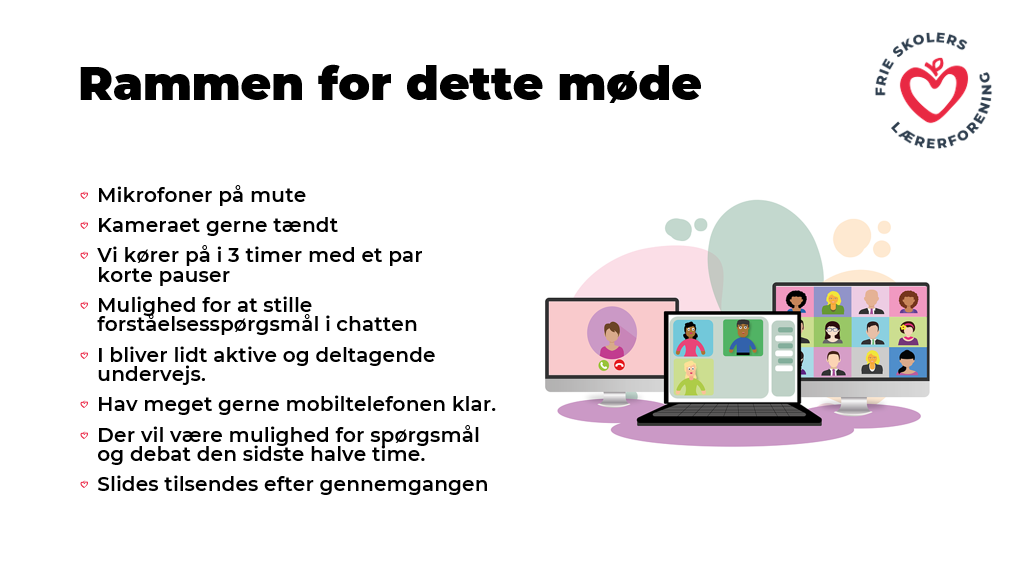 OK21-forliget i staten
195.000 statsansatte
1. april 2021 til 31. marts 2024
SM / CFU 
Aftaler der gælder for alle i staten
MEDST* – LC/ FSL
Aftaler der gælder for grundskoler og efterskoler
Ledelse / Tillidsrepræsentant
Aftaler der gælder for den enkelte skole
SM: Skatteministeriet
CFU: Centralorganisationernes Fællesudvalg 
MEDST: Medarbejder og Kompetencestyrelsen
LC: Lærernes Centralorganisation
FSL: Frie Skolers Lærerforening
Forhandlingssystemet
* Skoleorganisationerne bliver orienteret og hørt
Den økonomiske ramme og generelle lønstigninger
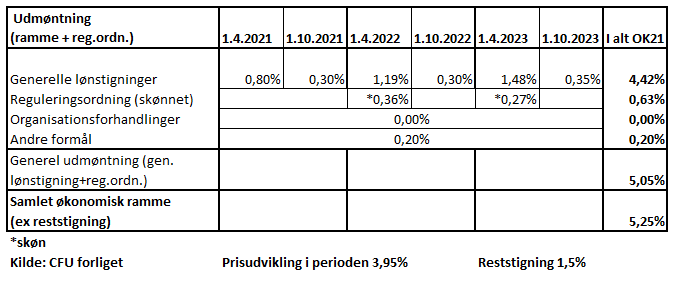 Reststigning
0,5% årligt af den samlede faste løn. 
Stigning i lokale løntillæg men også lønglidning.
Lønsammenligning fortsat udgangspunkt for lønforhandlinger.
Reststigning et argument til den lokale lønforhandling.
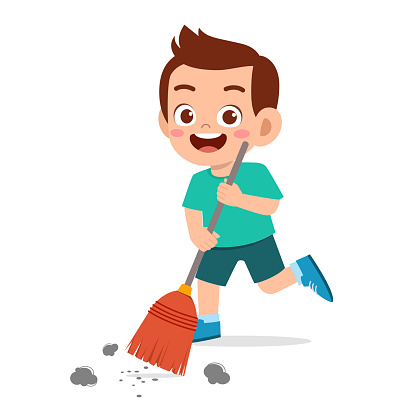 OK21 vs OK18
Rammen og generelle lønstigninger
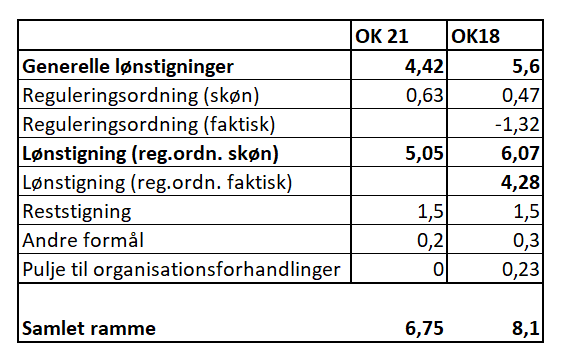 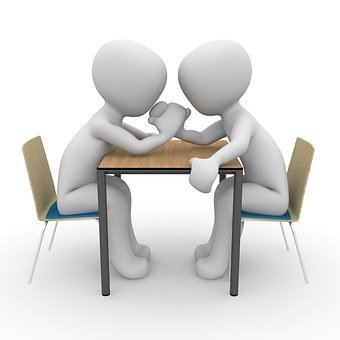 Andre formål
Seniorbonus
Ansatte, der er fyldt 62 år, får ret til en årlig seniorbonus på 0,8% af den samlede årsløn.
Seniorbonus kan konverteres til pension eller op til to seniordage om året.
Virkning fra 1. april 2022.
Seniorbonus er et supplement til de øvrige muligheder for at lave lokale senioraftaler.
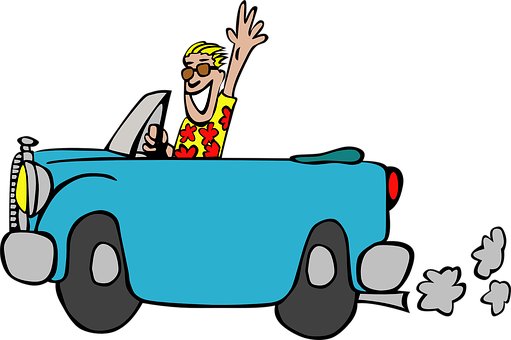 [Speaker Notes: Skal de to dage så lægges oveni?
Ja, de to seniordage er en tilføjelse til de øvrige senioraftaler, der eventuelt er lavet på skolen. Det er ligeledes en ret, der ligger ud over retten til at gå ned i tid med op til 175 timer fra det skoleår, hvor man fylder 60 år – her nedsættes lønnen tilsvarende, men der er fortsat fuld pensionsoptjening.]
Andre formål
Styrket seniorindsats
Parterne vil arbejde for en styrket seniorindsats på statens arbejdspladser for at fastholde og udvikle seniorer.
Aftale om senior- og fratrædelsesordninger opdeles i to for at gøre dem lettere at forstå. 
Tilbud om seniorsamtale med fokus på medarbejderens ønsker og forventninger til arbejdslivet på kort og længere sigt.
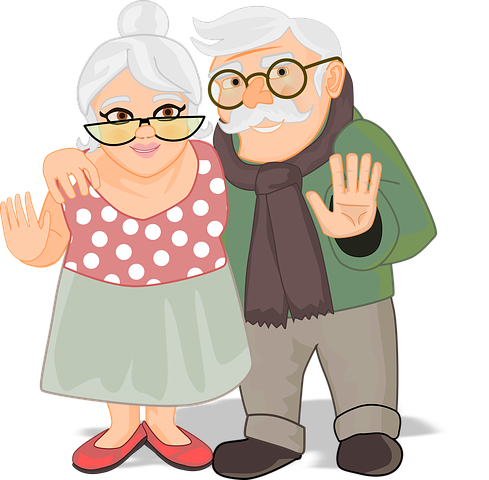 Andre formål
Sorgorlov v. dødfødsel, barnets død inden det fyldte 18. år eller bortadoption
Begge forældre (inklusiv adoptanter) har ret til sorgorlov med løn op til 26 uger efter et barns død (18 år).
Orlov med løn op til 14 uger efter bortadoption (32. uge efter fødslen).
Hvis moderen efter fødslen lider af graviditetsbetinget sygdom, forlænges hendes fraværs- og dagpengeret samt retten til løn under orlov med sygdomsperioden (max 46 uger).
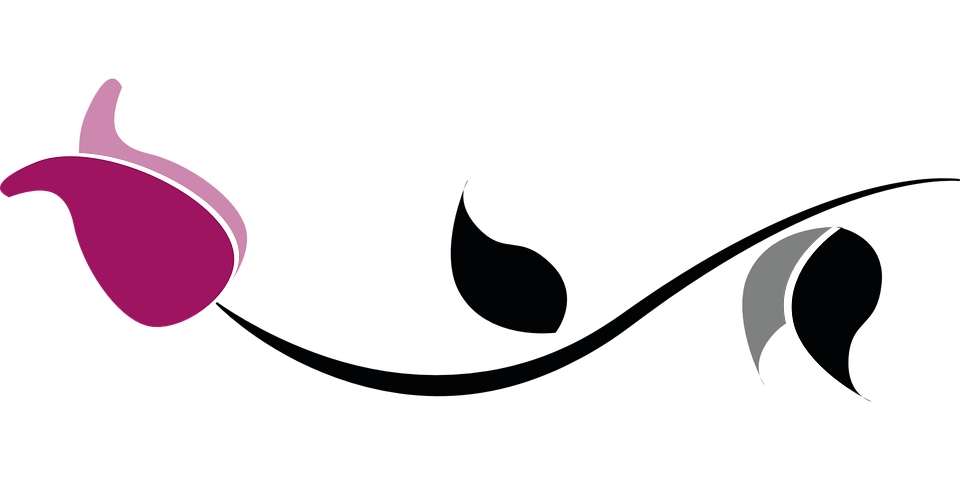 [Speaker Notes: Gælder det også, hvis man er gravid, mister barnet i maven og skal føde barnet (dvs. ikke abort)? Betegnes det som dødfødsel? Og dermed krav på sorgorlov?
Det er en lægelig vurdering, om det er en abort eller dødfødsel. Som udgangspunkt er det en abort, indtil fosteret er 22 uger gammelt.]
Andre formål
Kompetenceudvikling
Kompetencesekretariatet og Den Statslige kompetencefond videreføres (172,5 mio.kr.).
Beløbsgrænse på 25.000 kr.
Arbejdsgiver skal medfinansiere økonomisk eller via arbejdstid.
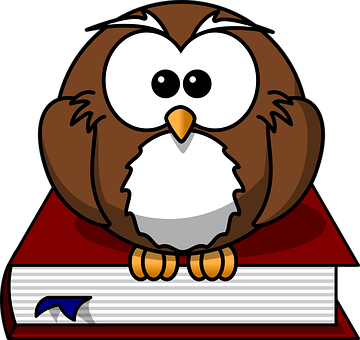 [Speaker Notes: Kan penge fra Kompetencefonden bruges til at købe sig fri, hvis skolen "kun" vil betale for selve undervisningen?
 Nej, Kompetencefonden dækker udgifter til kursusdeltagelse (kursusgebyr), materialer og transport. Mens det er et krav, at skolen også er medfinansierende. Frie Skolers Lærerforening anbefaler, at skolernes finansieringsdel består i, at tiden til uddannelsen indgår i lærerens arbejdstid og tælles med i arbejdstidsopgørelsen. 
 
Er det kun for medlemmer af FSL?​
Nej, det er for alle lærere.
​
Hvor meget kan man få fra Kompetencefonden?
Der kan dækkes udgifter for op til kr. 25.000 pr. ansat pr. år.

Hvornår skal der senest søges?Den Statslige Kompetencefond har midler, som er fordelt på 3 måneders perioder, men man kan søge til den kontinuerligt, dog max 9 måneder før uddannelsesstart. Der skal søges, før uddannelsen starter.]
Andre formål
Periodeprojekt: Videreudvikling af statens nye lønsystemer
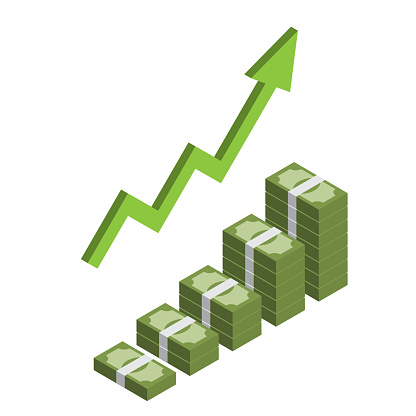 Ny løn har eksisteret i 22 år
1. fase: Etablering af fælles videns- og erfaringsgrundlag pba. undersøgelser af den lokale løndannelse på statens arbejdspladser. 
2. fase: Drøftelse af hvordan de lokale lønsystemer kan forbedres og videreudvikles. Der kan iværksættes periodeforsøg, hvor konkrete ideer kan afprøves.
OK24
Andre formål
Gruppeliv
Aldersgrænsen for børnesum hæves fra 21 til 24 år.
Skolen skal orientere sine ansatte om gruppelivsordningen.
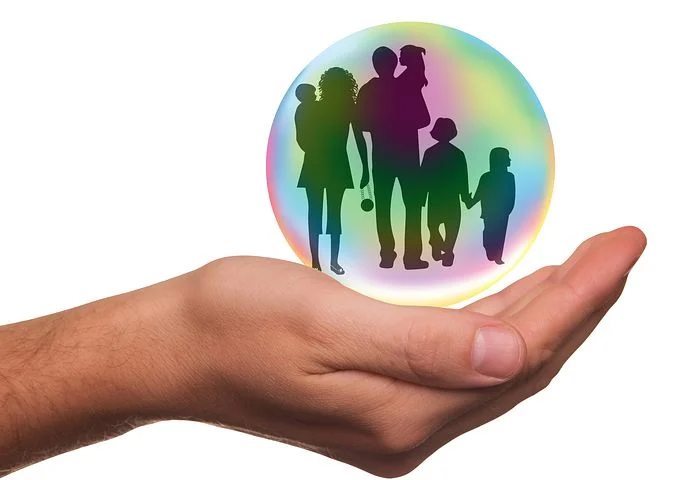 Andre formål
Attraktive og bæredygtige arbejdspladser
Samarbejdssekretariatet videreføres.
Styrke det lokale samarbejde mellem ledelse og TR.
De ansatte og samarbejdsudvalget skal inddrages i drøftelser omkring grøn omstilling og det psykiske arbejdsmiljø på arbejdspladsen.
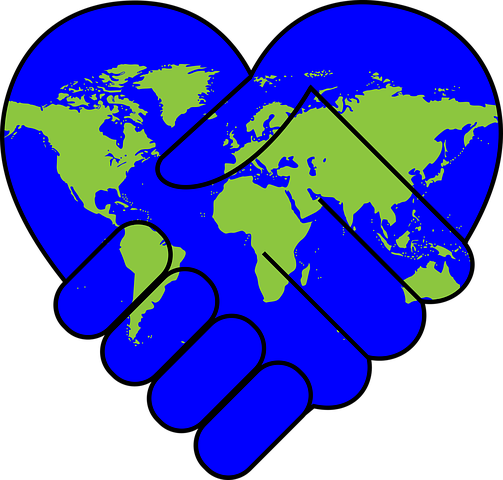 Andre forbedringer
Rammeaftalen om de nye lønsystemer ændres, således at tillidsrepræsentanter(FSL) skal have mulighed for at få relevante lønoplysninger for de personer, som den pågældende repræsenterer, i forbindelse med de årlige lønforhandlinger.  
Præcisering i TR-aftalen. TR og ledelse skal ved genvalg og nyvalg drøfte tidsforbruget til hvervets udførelse.
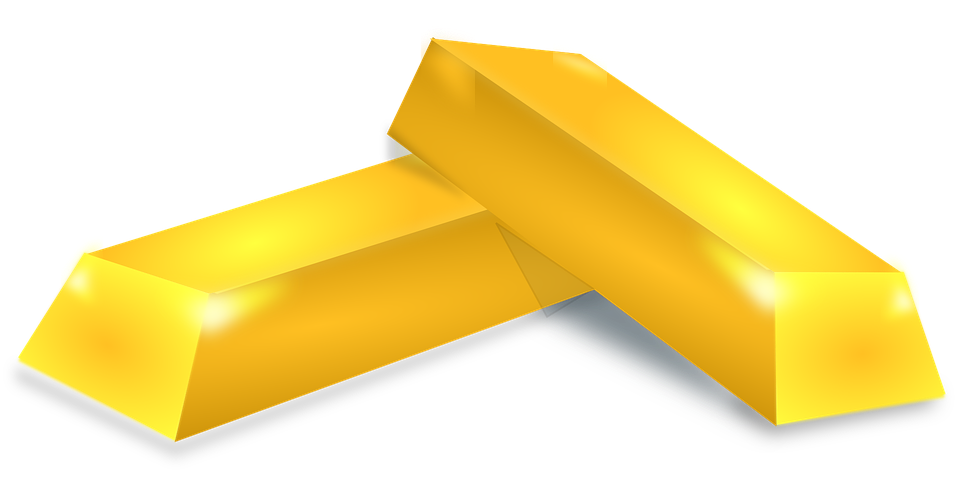 [Speaker Notes: Gælder det også ift. lærernes timeoversigt?
Nej, der er som udgangspunkt ikke pligt til at udlevere lærernes arbejdstidsopgørelse til tillidsrepræsentanten.]
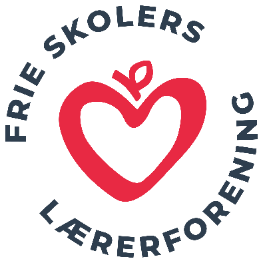 Organisationsforhandlinger – det lille bord (0% afsat)
Lønstigning til børnehaveklasselederne på årligt ca. 5200 kr. pr. fuldtidsansat. Tillægges basislønnen.
Periodeprojekt vedr. praktikaftalen:
Enighed om at undersøge værdien af funktionstillæg for ”alenepraktik”. Midlerne anvendes ved OK24.
Praktikaftalen opdateres jf. gældende læreruddannelse.
Fortsat samarbejde om forbedring af lønstatistikken.
[Speaker Notes: Er der ingen lønstigning for børnehaveklasselærere, hvis de allerede får lærerløn? 
Nogle børnehaveklasseledere er omfattet af en lokal lønaftale, hvor de får et tillæg svarende til forskellen mellem børnehaveklasselederløn og lærerløn. Det vil afhænge af de lokale lønforhandlinger om den nye, centralt aftalte lønforhøjelse får betydning for det tillæg, der udbetales lokalt.

Hvis vi får børnehaveklasselederne på lærerløn, får vi så ikke ballade med BUPL?
Nej. Frie Skolers Lærerforening organiserer børnehaveklasselederne på de frie skoler, og der er ikke et uddannelseskrav forbundet med varetagelse af funktionen. 
 
Der er nævnt et beløb på 4700 kroner om året for børnehaveklasselederne - er det for statsansatte under DLF?
De 4.700 kr. er et grundbeløb pr. 31.3.2012, og er pt. omkring 5.200 kr. pr. år. DLF organiserer ifølge en grænsedragningsaftale i Lærernes Centralorganisation medlemmerne på gymnasieskoler med grundskoleafdelinger, som også følger de statslige overenskomster. Børnehaveklasselederne på disse skoler hører altså til i DLF, hvilket er årsagen til, at der ved forhandlingerne på det frie skoleområde også deltager repræsentanter fra DLF.

Hvad er/var alenepraktik?Alenepraktikken var en del af den tidligere læreruddannelse, hvor den lærerstuderende i en periode   ”overtog” undervisningen for en af praktikskolens lærere. Den pågældende lærer varetog i stedet praktikrelevante opgaver. Alenepraktikperioden eksisterer ikke mere.]
Ny AFTALE om arbejdstid
Highlights:

Forpligtende samarbejde – centralt og lokalt
Opgaveoversigten skal udleveres 5 uger før normperiodens start, og der skal anføres estimeret tid på bl.a. forberedelse
Seniorordning gjort permanent
Konkrete planlægningsbestemmelser
Ledelsen skal mindst hver 3. måned udlevere en opgørelse over præsteret tid
Opmærksomhed på, at tillidsrepræsentanterne får de nødvendige og tilstrækkelige vilkår for at udøve deres virke.
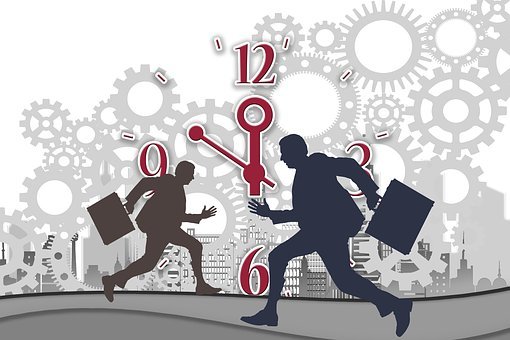 Udfoldelse af aftalen
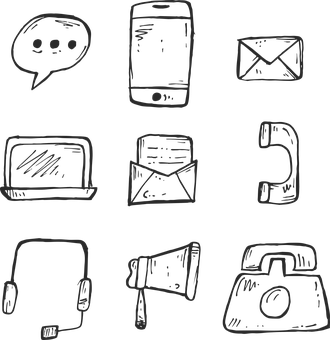 Mellem parterne:
Implementeringsplan
Fælles skabeloner
Fælles vidensindsamling
Årlige møder

I FSL:
Klubmateriale
Afstemning
Infokampagne 
Uddannelse af tillidsrepræsentanter
[Speaker Notes: Der bliver talt en del om kurser for TR. Bliver der ikke tilbudt kurser til TR-suppleanter?Foreningen prioriterer at uddanne tillidsrepræsentanterne grundigt. Og da de fleste suppleanter ikke har timer til deres arbejde på skolerne, så er det svært at uddanne disse. Ligeså har de ingen egentlige rettigheder på skolen, og derfor holder vi fast i, at det er tillidsrepræsentanter, som vi arbejder på at uddanne.

Hvad er et rimeligt tillæg til TR-suppleanter?Det er en afgørelse på den enkelte skole. Der er ikke regler om hverken tid eller løntillæg til suppleanten i cirkulæret om tillidsrepræsentanter. Derfor afhænger det af samarbejdet på skolen, herunder om suppleanten deltager i forhandlingerne med ledelsen, og at det forventes, at der sker en sparring mellem suppleanten og tillidsrepræsentanten. Det findes i mange former på skolerne. 

Så er TR-suppleant-funktionen lidt overflødig?Suppleantfunktionen er absolut ikke overflødig, og spiller en væsentlig rolle på en del skoler og for Frie Skolers Lærerforening. Der er rigtig mange suppleanter, der bringes i funktion, hvis tillidsrepræsentanten er væk fra skolen en periode. Normalt vil suppleanten være der for kollegaerne, kunne deltage som bisidder for medlemmerne i tjenstlige samtaler, drøfte arbejdstid og løn med skolens ledelse osv., men efter tæt rådgivning fra sekretariatet. Foreningen ser altså meget positivt på, at der vælges suppleanter på skolen, men når det kommer til uddannelse, prioriterer vi TR’erne.]
Tidsplan
Marts 2021: Optakt til afstemning om OK21 resultatet
FSL præsenterer OK resultatet samlet, herunder arbejdstidsaftaleresultatet 
 JA OK21
Forår/sommer 2021: Orienteringsmøder om A21 for skoler og tillidsrepræsentanter ”Kick-off” fra Lærernes Centralorganisation og Medarbejder – og kompetencestyrelsen.
Efterår 2021: TR-Efteruddannelse teknisk gennemgang af A21
Vinter 2021/2022: Forpligtende samarbejde mellem tillidsrepræsentant/FSL og ledelsen igangsættes som optakt til, at aftalens øvrige dele træder i kraft for skoleåret 2022/2023.
August 2022: Alle aftalens dele er gældende for skoleåret 2022/2023.
Medio 2023: Der indhentes fælles viden fra skoler og tillidsrepræsentanter om erfaringer med samarbejdssporet. Erfaringerne bruges til at drøfte, hvordan arbejdstidsaftalen understøtter de lokale parters drøftelser af sammenhængen mellem arbejdstid og opgaver samt et rimeligt forhold mellem undervisning og forberedelse. Lærernes Centralorganisation og Medarbejder -og kompetencestyrelsen. Gentages årligt.
NEJ OK21
Frie Skolers Lærerforening anbefaler Lærernes Centralorganisation et "nej" til forliget. 
Lærernes Centralorganisations forretningsudvalg tager stilling til det samlede resultat af de statslige afstemninger.
Arbejdstidsaftalen OK-21
Aftalens 3 spor
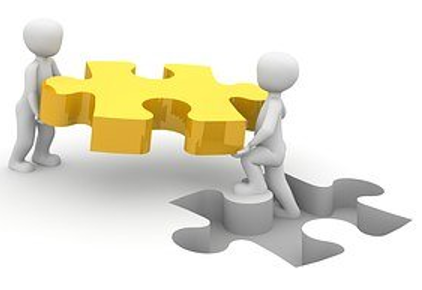 Arbejdstidsaftalen OK-21
Fælles generelle bestemmelser
Arbejdstidsaftalen OK-21
§ 1 Fælles generelle bestemmelser:
Aftalen er gældende for alle undervisere på statens område
På vores område både lærere og børnehaveklasseledere

§ 2 Særbestemmelser
Særbestemmelser i arbejdstidsprotokollater
Dagarbejdere: (Grundskolelærere)
Arbejdstid normalt placeret fra kl. 06 til kl. 19 på ugens 5 første dage

Døgnarbejdere (Efterskolelærere og kostskolelærere)
Lærere hvis arbejdstid normalt er placeret helt eller delvis uden for dette tidsrum
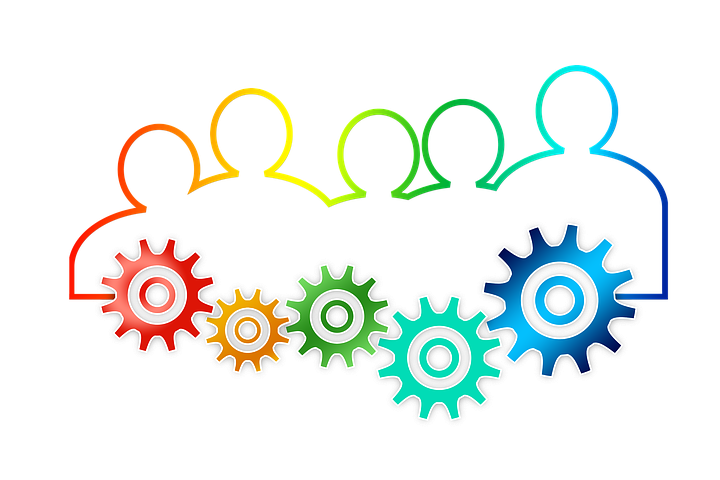 [Speaker Notes: Er det ikke til klokken 17? Der er normalt arbejdstid.
Ved den tekniske afgrænsning af, hvornår man er omfattet af de særlige bestemmelser for såkaldte dagarbejdere, er det afgørende, om man normalt arbejder ugens 5 første dage og i tidsrummet 06-19. Grundskolelærerne vil normalt dermed falde inden for definitionen af dagarbejdere.  
Det ændrer ikke på, at det med den nye arbejdstidsaftale er slået fast, at grundskolelærernes normale daglige arbejdstid er i tidsrummet 07.30-17.00. Der kan godt planlægges med opgaver før kl. 07.30 og efter kl. 17.00, men det er så i særlige ”unormale” situationer, f.eks. når der er skolefest, forældremøder, lejrskoler m.m.
 
Er det en ændring fra nu? Har det ikke været 06-17?
Tiden fra 06-17 handler om ulempetillæg. 06-19 er som beskrevet ovenfor teknikken i forhold til at skelne mellem ansatte omfattet af dag eller døgnregler.]
Arbejdstidsaftalen OK-21
§3 Fælles generelle bestemmelser:

Der kan indgås lokalaftaler der supplerer eller fraviger aftalen

Der er dog begrænsninger for lokalaftaler i forhold til hviletidsbestemmelserne.
For dagarbejdere og ansatte på grundskoler med kostafdelinger protokollat 1
For døgnarbejdere (efterskolelærere)bilag 10

Eksisterende lokalaftaler opsiges ikke automatisk med indgåelse af denne arbejdstidsaftale. Normale regler for opsigelse af lokalaftaler er gældende.
[Speaker Notes: Bør de opsiges?Lokalaftaler bør genbesøges og vurderes ift. de nye arbejdstidsregler.]
Arbejdstidsaftalen OK-21
Kapitel 2a. Fællesbestemmelser – 3 væsentlige ændringer

Den årlige arbejdstid udgør 1.924 timer.
Statusopgørelse på arbejdstiden hver 3. måned
Minimum 4 timers arbejdsdag
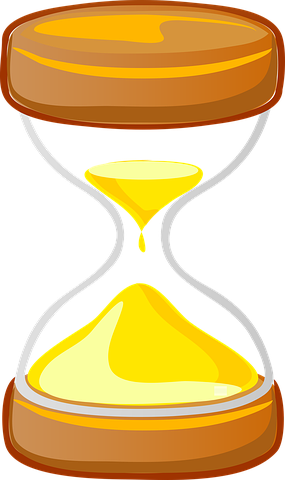 [Speaker Notes: Kan der i de 4 timer ligge forberedelse?
Ja. Bestemmelsen sikrer, at du ikke planlægges med arbejdsdage på mindre end 4 timer, men den siger ikke noget om, hvilken type opgaver du kan planlægges med.

Gælder det også for timelønnede?
Nej, reglen om 4 timer pr. dag gælder ikke de timelønnede. De har deres egne bestemmelser.

​Er de 4 timer klokketimer eller skematimer?
Klokketimer
​
Gælder det også for skemafri dage?
Nej, det gælder for dage planlagt med arbejde – ikke 0-dage. 

Vi har ikke fuld tilstedeværelse på min skole. Har altså aftalt akkorder for alt. Må ledelsen så lave et skema med 2 undervisningslektioner "og så kan jeg jo lave noget af alt det andet i min opgaveoversigt"?
Ja, ledelsen vil kunne bede dig lave nogle af dine akkordbelagte opgaver de sidste to timer.

Så hvis den ikke er det - bliver den så talt som 4 timer?
​Hvis du planlægges med mindre end 4 timer, er der tale om overenskomstbrud, og skolen kan blive pålagt en bod.

Skal de 4 timer være sammenhængende?
​For grundskolelærere gælder, at arbejdstiden skal være sammenhængende, så ja for grundskolelærere.
For efterskolelærere gælder der lidt andet. Her gælder nemlig en særlig bestemmelse om, at pauser i den planlagte tid af over en halv times varighed medregnes i arbejdstiden med en tredjedel, populært kaldet ”tynd tid”.  For efterskolelærere kan der altså godt planlægges med sådanne pauser mellem opgaverne, der skal blot samlet set være en arbejdstid på minimum 4 timer.  

Hvad er minimum nu?
​Der er i dag ikke noget minimum.
 
Er det noget nyt med statusopgørelse?Ja, det er nyt, at der skal komme en status på arbejdstiden hver 3. måned.

Kan de 4 timer fraviges i en lokalaftale?
Ja.
​
Kan man lave lokalaftaler på disse tre områder?
Ja.]
Arbejdstidsaftalen OK-21
Kapitel 2a. Fællesbestemmelser – om opgaveoversigten

Opgaveoversigten udleveres til læreren senest 5 uger før normperiodens begyndelse.
Opgaveoversigten udarbejdes af ledelsen efter drøftelse med læreren.
Drøftelsen skal 
danne grundlag for vurdering af sammenhængen mellem opgaver og arbejdstid
understøtte en rimelig sammenhæng mellem undervisning og forberedelsestid.
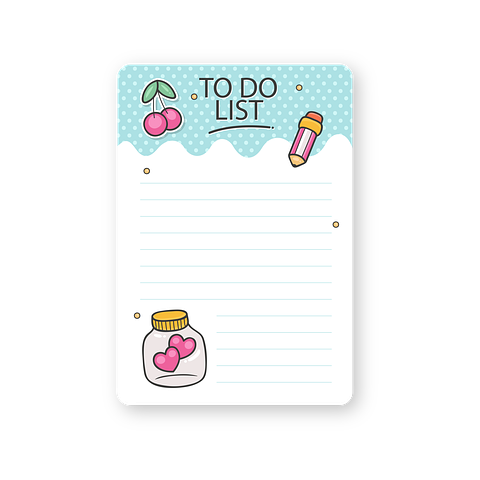 [Speaker Notes: Hvad sker der, hvis opgaveoversigten ikke er klar til tiden?
Den skal være klar – ellers er der tale om overenskomstbrud, og skolen kan idømmes bod.

​Har TR ret til at se alles opgaveoversigter?Der er ikke nogen pligt til, at ledelsen udleverer alle opgaveoversigter til tillidsrepræsentanten. Det vil afhænge af samarbejdet på skolen. 

Vil bestemmelsen om opgaveoversigt gælde fra skoleåret 21/22?Nej, den gælder først fra skoleåret 2022/2023.

Hvad er et rimeligt forhold mellem undervisning og forberedelse?
Der skal være sammenhæng mellem den undervisningskvalitet, skolen beskriver, og den tid der afsættes til at forberede undervisningen. Det er ikke en fast faktor eller tidspulje. Skolens forpligtelse til at beskrive grundlaget for jeres arbejdstid har til formål at give en transparens og indsigt i skolens prioriteringer på netop forholdet mellem undervisning og forberedelse.
 
Kan opgaver, der planlægges indholdsmæssigt senere på året, også være teateruger/emneuger mv., som der ikke er helt styr på fra årets begyndelse?
Ja, det er gode eksempler.
 
Skal TR deltage i udarbejdelse af opgaveoversigterne, eller er det en anbefaling?
Der er ikke noget krav om, at tillidsrepræsentanten skal deltage, men under samarbejdssporet er der en hel masse af det forberedende arbejde op til udarbejdelsen, som tillidsrepræsentanten skal deltage i.]
Arbejdstidsaftalen OK-21
Kapitel 2a. Fællesbestemmelser – om opgaveoversigten

På opgaveoversigten anføres:
Planlagt tid til undervisning for hele normperioden
Estimeret tid til individuel forberedelse
Samlet estimeret tid til opgaver der planlægges indholdsmæssigt senere på året.
Estimeret tid til opgaver ledelsen skønner til mindst 60 timer
Den estimerede tid er vejledende
Opgaveoversigten skal ikke føre til et utilsigtet timetælleri
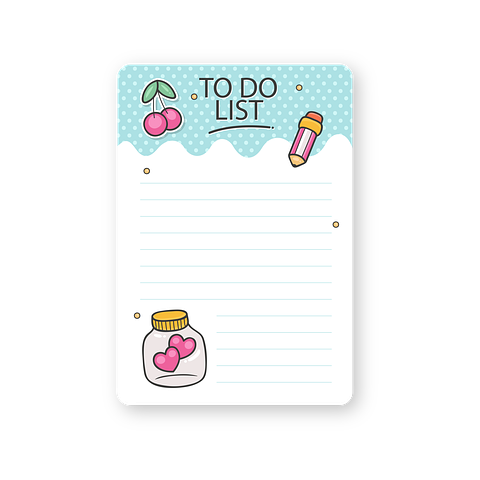 [Speaker Notes: Skal man kende forberedelsesfaktoren i de forskellige fag ifht. minimumstimetallet på 4 timer?
Skolen skal estimere den samlede tid til individuel forberedelse. Der er ikke krav om en tidsestimering i en særlig form, eksempelvis en faktor, eller forberedelse i bestemte fag. Hvis du som lærer er usikker på fordelingen, bør du spørge ind til punktet, så du og lederen har et fælles billede. 
 
Hvordan forholder man sig til prøverne i udtræksfag og censorater? Det ved man jo ikke før i foråret?
Det hører under kategorien ”samlet estimeret tid til opgaver, der planlægges indholdsmæssigt senere på året”. Det kan være en estimeret tid, som så enten anvendes til at føre eleverne til prøver, eller hvad timerne alternativt skal bruges til. 
 
Hvad er forskellen på det, der skønnes til mindst 60 timer og de øvrige opgaver - skal de ikke alle estimeres?
Der er ingen forskel, det er alene et spørgsmål om opgavens omfang.
 
Der skal være en dialog med ledelsen om tidsforbruget til en opgave. Er der nogen krav til ledelsen om, at opgaven skal beskrives - altså har vi ret til på skrift at se, hvilke opgaver der konkret skal løses, hvis der på opgaveoversigten står fx. klasselærer?
Der er faktisk en forpligtelse til at beskrive, hvad der ligger i klasselæreropgaven - det skal nemlig beskrives i skoleplanen. Herudover skal der – også i skoleplanen – være en overordnet beskrivelse af de øvrige opgavers indhold. Men det er som udgangspunkt ledelsen, der vælger beskrivelsens omfang -dog får I lejlighed til på samarbejdsmødet at drøfte det grundlag, ledelsen leverer, og på den måde kan I spørge ind til opgavernes indhold. 
 
Skal en opgave beskrives af ledelsen? Hvilke opgaver skal fx en fagudvalgsformand varetage? Eller er det nok, at ledelsen fortæller, hvilke opgaver der skal løses, når man har dialogen om opgaveoversigten?
Se svaret ovenfor.

Hvad med pauser?Tiden i elevpauser er også en samlet opgave og vil i langt de fleste tilfælde være estimeret til over 60 timer om året. Den skal derfor fremgå af opgaveoversigten.]
Arbejdstidsaftalen OK-21
Kapitel 2a. Fællesbestemmelser – om ændringer i opgaveoversigten

Ved nye større opgaver eller ved større ændringer i en opgaves indhold eller omfang, beslutter ledelsen efter dialog med læreren, hvilken konsekvens opgaven/ændringen har for lærerens samlede opgaver.
Ledelsen orienterer læreren skriftligt om ændringers konsekvens for lærerens samlede opgaver.
Ved uenighed inddrages tillidsrepræsentanten.
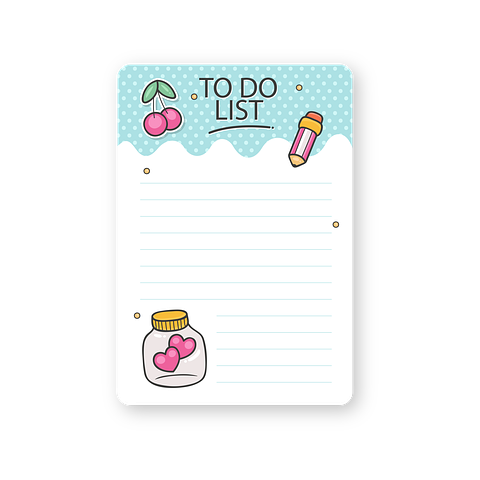 [Speaker Notes: Her kommer statusopgørelse vel ind som et godt redskab?Ja, statusopgørelsen betyder, at begge parter kan følge med i tidsforbruget og på den måde have et bedre grundlag for at kunne vurdere konsekvenserne af eventuelle ændringer. 

Skal TR ikke inddrages ved større ændringer?Ledelsen er ikke forpligtet til at orientere tillidsrepræsentanten om større ændringer i opgaveoversigten for den enkelte lærer, men skal inddrages, hvis der opstår uenighed.]
Arbejdstidsaftalen OK-21
Kapitel 2a. Fællesbestemmelser – om forberedelse

Planlægningen skal give mulighed for sammenhængende og effektiv tid til forberedelse.
Forberedelsen kan ikke planlægges i elevpauser, hvor læreren har undervisning umiddelbart før og efter elevpauser
Tiden i elevpauser bruges eksempelvis til
Klargøring og oprydning
Skift af klasselokale
Akut opstået behov for forberedelse
Kopiering
Sparring med kolleger
Beskeder til forældre
Gårdvagt
Rekreative formål
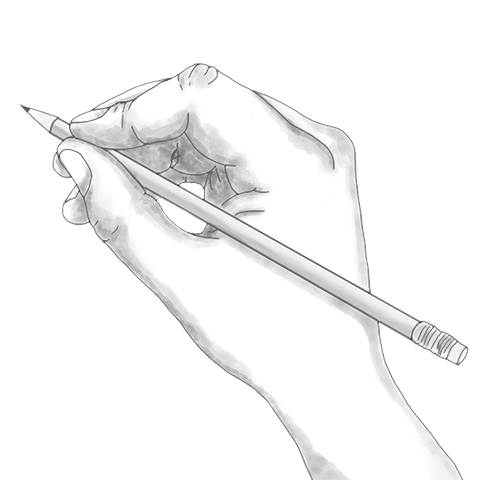 [Speaker Notes: Er en elevpause på x antal minutter? Nej, den har den tid, som ledelsen sætter af til den, men det er alene de sædvanlige pauser mellem 2 moduler/lektioner, der er tale om – ikke eventuelle længere pauser mellem andre opgaver.

Indregnes det som arbejdstid eller "egentid", hvis pausen er 30 minutter?Elevernes pauser skal indregnes i jeres arbejdstid. Med ”egentid” menes der formentlig selvtilrettelagt tid. Der er ikke sat minuttal på pauserne eller en tidsmæssig grænse for, hvad sammenhængende og effektiv forberedelsestid er. Det vil komme an på en konkret vurdering, men det kan prøves fagretligt, hvis det ser helt tosset ud.
 
Hvad menes der med rekreative formål?
Der menes formentlig en mundfuld frisk luft, en tissepause, spise et æble eller lign. 
 
Går man så ud fra, at disse pauser er betalte?
Elevernes pauser indgår i lærerens arbejdstidsopgørelse. Den daglige tjeneste kan kun undtagelsesvis deles. Hvis der er tale om længere pauser, vil der kunne planlægges konkrete opgaver i pausen.
 
Skal elevpauserne, hvori der ikke kan planlægges forberedelse, skemalægges? 
Vær opmærksom på, at det er elevpauserne, der er tale om – de er derfor ikke nødvendigvis skemalagt i lærernes skema, men vil være naturligt ”hul” mellem de planlagte lektioner.]
Arbejdstidsaftalen OK-21
Kapitel 2a. Fællesbestemmelser – om forberedelse

Hvis læreren oplever at forberedelsestiden reduceres, har læreren mulighed for at bede ledelsen om at placere forberedelsestiden.
Placeret individuel forberedelse kan kun i særlige tilfælde, som følge af akut opståede behov, anvendes til andre formål.
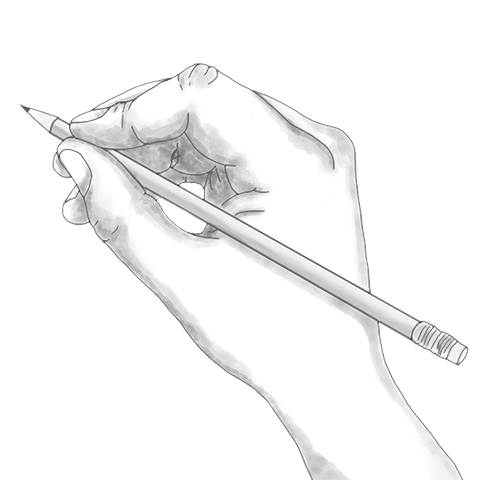 Arbejdstidsaftalen OK-21
Kapitel 2a. Fællesbestemmelser – om nyansatte lærere

Nyansatte lærere er lærere med mindre end to års beskæftigelse som lærer.

Ved opgavefordelingen tages hensyn til nye lærere for at understøtte en god start på lærerlivet.
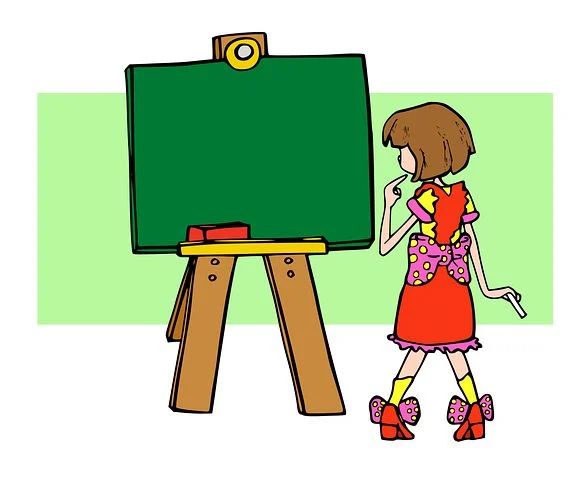 [Speaker Notes: Skelnes der mellem start på arbejdsliv og start på ny arbejdsplads?
Ja, der er tale om lærere med mindre end 2 års beskæftigelse som lærer i det hele taget.]
Arbejdstidsaftalen OK-21
Kapitel 2a. Fællesbestemmelser – om aldersreduktion

Overgangsaftalen er gjort permanent
Lærere har, når de fylder 60 år, ret til nedsat arbejdstid op til 175 timer mod tilsvarende lønnedgang.
Fuld pensionsindbetaling i forhold til hidtidig beskæftigelsesgrad.
Gælder fra den normperiode hvori læreren fylder 60 år.
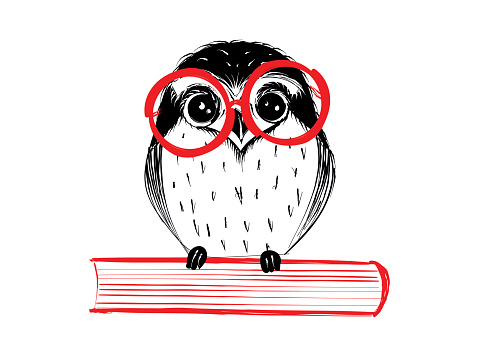 [Speaker Notes: 10% af 1924 timer pr. år er ikke 175 timer. Hvordan hænger de tal sammen? 
Det er ikke helt 10 pct. nedsættelse af arbejdstiden. Nedsættelsen af arbejdstiden sker som 175 timer ud af de 1924 timer. Det svarer til en nedsættelse af arbejdstiden til 90,9 pct. (1749/1924 timer*100= 90,9 pct)
 
Hvad var det med, at der ikke blev nedskrevet i nettotiden, men i bruttotiden for aldersreduktion?Det var den helt gamle ordning fra før 2013, hvor ansatte over 60 år fik 175 timer til egen disposition uden at gå ned i arbejdstid. 
 
Skal vi være opmærksomme på, at lønreduktionen ikke beregnes son 175 timers nedgang af nettotiden?
Ja. Reglen, om at der indbetales fuld pension, er betinget af, at det er en nedsættelse til maksimalt 90,9 procent.
 
Så medarbejderen forhandler stadig med sin ledelse om, hvordan de 175 timer skal virke? Dvs. hvor meget undervisningstid det kan være, forberedelse eller lignende?
Ja. Det er en almindelig deltidsansættelse, hvor ledelsen disponerer over timerne og arbejdsdagene i hele skoleåret på lige fod med fuldtidsansatte. Der er bare lidt færre timer at disponere over. 

Hvis man som senior ønsker og får lov til at gå ned på 75%, kan man så sige, at man kun går ca. 15% ned ift. pension? Eller hvordan skal det forstås?Der er ikke noget til hinder for at aftale nedsat tid til 75 % beskæftigelsesgrad, men retten til at få nedsat tid med fuld pensionsindbetaling gælder kun de 175 timer, dvs. en nedsættelse til 90,9 pct.]
Arbejdstidsaftalen OK-21
Kapitel 2a. Fællesbestemmelser – om opgørelse af arbejdstiden

Ledelsen udleverer en statusopgørelse til læreren  over den præsterede tid, mindst ved udgangen af hver 3. måned
Endelig arbejdstidsopgørelse laves ved normperiodens udløb.
Arbejdsdage medregnes med tiden fra start- til sluttidspunkt for arbejdstiden. (Også selvtilrettelagt arbejdstid)
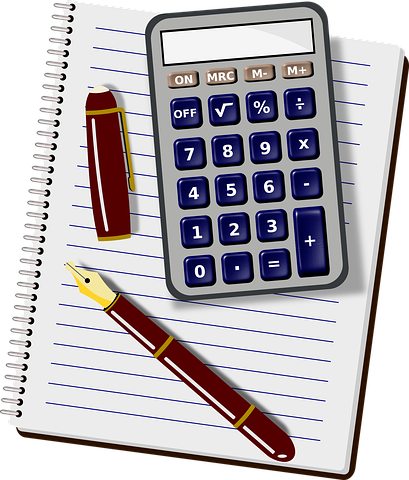 [Speaker Notes: Gælder statusopgørelsesreglerne også, hvis man har en lokalaftale?
Der kan være opgaver, som skolens ledelse og lærernes tillidsrepræsentant har aftalt afregnes med en akkord. En akkord er en aftale om, at der til opgaven er xx antal timer, som derefter ikke tælles konkret op. Sådanne akkorder skal også medregnes i statusopgørelsen - enten som en forholdsmæssig andel eller med hele akkorden, hvis det er en opgave, som ligger på et helt bestemt tidspunkt, f.eks. en lejrskole.
Der kan mellem ledelse og tillidsrepræsentant aftales lokale løsninger, også for så vidt angår statusopgørelserne.

Kan ledelsen pålægge, at ansatte skal tidsregistrere, så han/hun kan bruge den registrering til opgørelsen?
Ja, ledelsen kan pålægge jer at tidsregistrere, men skal stille et registreringssystem til rådighed. Hvis ikke I tæller, skal ledelsen gøre det.

Er der nogen bestemmelser om, hvordan timestatus mv. skal deles med læreren? Altså excel-ark på mail, samtale eller andet? 
Nej, der er ikke nogen formkrav til statusopgørelsen.

Hvis alle timer er aftalt via lokalaftale, kan lederen så undlade at tælle præsteret tid?
Ja, så er tiden aftalt på forhånd. Men det er kun, hvis det er alle timer. Der kan jo opstå uforudsete ekstraopgaver, som skal registreres og optælles. Og lærerne skal fortsat have en opgørelse over præsteret arbejdstid.

Er der noget, der hedder undertid?
​Det er ledelsens ansvar at tilrettelægge lærerne, så arbejdstiden udnyttes – hvis det ved skoleårets afslutning viser sig, at dette ikke har været tilfældet, er der ikke noget at gøre ved det. Der kan ikke overføres undertid til året efter.]
Arbejdstidsaftalen OK-21
Kapitel 2a. Fællesbestemmelser – om opgørelse af arbejdstiden

Med mindre andet aftales medregnes lejrskoler med 17,33 time pr. døgn
14 arbejdstimer + 10 rådighedstimer af 1/3
Udrejse- og hjemrejsedage medregnes ud fra konkret optælling
Ved indgåelse af lokalaftale tages hensyn til lejrskolens formål og længde samt elevsammensætningen.
Et døgn er fra 00.00 til 24.00
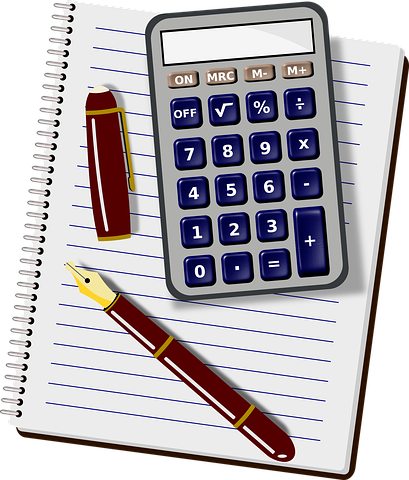 [Speaker Notes: Er det med eller uden undervisningstillæg?Akkorden forholder sig alene til arbejdstimerne – undervisningstillæg er noget, skolen særskilt skal forholde sig til afhængig af lejrturens indhold. 

Hvem vurderer antallet af undervisningstimer på en lejrskoledag?Det er skolens ledelse, der afgør indholdet i en lejrskole, og hvor mange timer der skal undervises pr. dag. 

Afregnes tid på rejsedage med faktisk tid eller som en brøk af et døgn?
Tiden på rejsedagen optælles konkret med faktisk arbejdstid op til 14 timer og faktisk rådighedstid op til 10 timer.

Hvis man allerede har en lokalaftale ang. lejrskole, skal denne aftale så træde i stedet?
Gældende lokalaftaler opsiges ikke i kraft af A21, men I skal overveje, om lokalaftalen skal opsiges/genforhandles i lyset af den centrale lejrskoleaftale.

Fik vi ikke 22 timer i den gamle overenskomst?
Under L409 var der ikke nogen central aftale om arbejdstid på lejrskoler. Vi tolkede i foreningen bestemmelserne sådan, at hvis man kun er to afsted på lejrskole, skulle der afregnes for 22 timer, medmindre skolen minutiøst har planlagt turen for de to lærere. Det har medført, at nogen skoler har indrettet sig efter vores fortolkning, mens andre har planlagt og afregnet med færre timer.
Det skal bemærkes, at med den nye centralt aftalte bestemmelse får alle 17,33 timer, uanset hvor mange man er afsted, og uanset om ledelsen planlægger turen eller ej.

Må ledelsen stadig planlægge lærernes tid på en lejrtur?
Det må de sådan set godt, men der skal fortsat medregnes 17,33 timer, medmindre der er indgået lokalaftale om andet.

Hvordan er tillæg på lejrskoler for døgnarbejdere på grundskoler med kostafdelinger?
Ansatte på grundskoler med kostafdelinger omfattet af døgnreglerne får afregnet ulempetillæg efter natpengecirkulæret og frihedsopsparing på lejrskoler.]
Arbejdstidsaftalen OK-21
Kapitel 2a. Fællesbestemmelser – om opgørelse af arbejdstiden

Som eksaminator eller censor ved mundtlige udtræksprøver, kan opgaven aflønnes med:

Timer der medgår i arbejdstidsopgørelsen.
Efter aftale mellem leder og lærer kan der afregnes med en særlig timetakst, hvorved tiden til opgaven holdes udenfor arbejdstidsopgørelsen. For nuværende kr. 294,63.
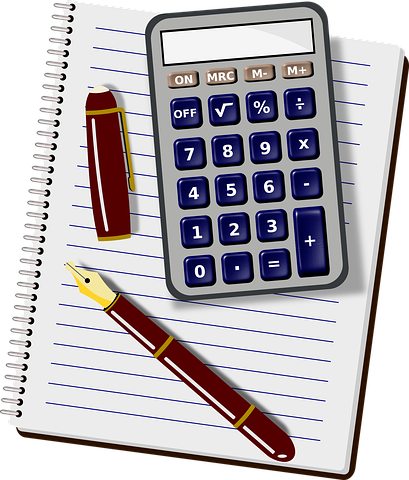 [Speaker Notes: Kræver det en individuel aftale mellem lederen og den enkelte lærer?
Ja, hvis der skal afregnes uden for arbejdstiden, skal leder og lærer være enige om det, og man skal være opmærksom på, at det så er en ekstraopgave udover ens årlige årsnorm.

Kan det være individuelle aftaler, eller skal alle lærere være enige om ordningen?
Det er en individuel ordning.

Hvad med årsnormen contra løn som censor? 
​Hvis du vælger at få tiden afregnet med den særlige timetakst, kan timerne holdes uden for den samlede arbejdstidsopgørelse. Det betyder reelt, at du kommer til at arbejde mere end den samlede årsnorm, altså en slags overarbejde, som afregnes særskilt med den særlige timetakst.

Kan man lave det som en "lokal aftale"? Fx har vi aftalt, at man bruger almindelig arbejdstid på det, og derudover bliver honoreret med 1000 kr. (for evt. ekstra forberedelse)?Reglerne kan fraviges, herunder satsen for at udføre opgaven. Vær opmærksom på, at hvis timerne var indregnet i arbejdstiden, ville alternativet i mange tilfælde være overarbejde, og dermed vil de 1.000 kr. kun være betaling for ca. 3 timers forberedelse. 

Er det pensionsgivende ifølge reglerne?Tillægget på 294,63 kr. er pensionsgivende for ansatte med pensionsordning i Lærernes Pension, ikke for ansatte med tjenestemandslignende pensionsordninger.]
Arbejdstidsaftalen OK-21
Kapitel 2a. Fællesbestemmelser – om afspadsering


Gives som sammenhængende tid af minimum 4 timers varighed.
Afspadseringstidspunktet varsles mindst 72 timer i forvejen.
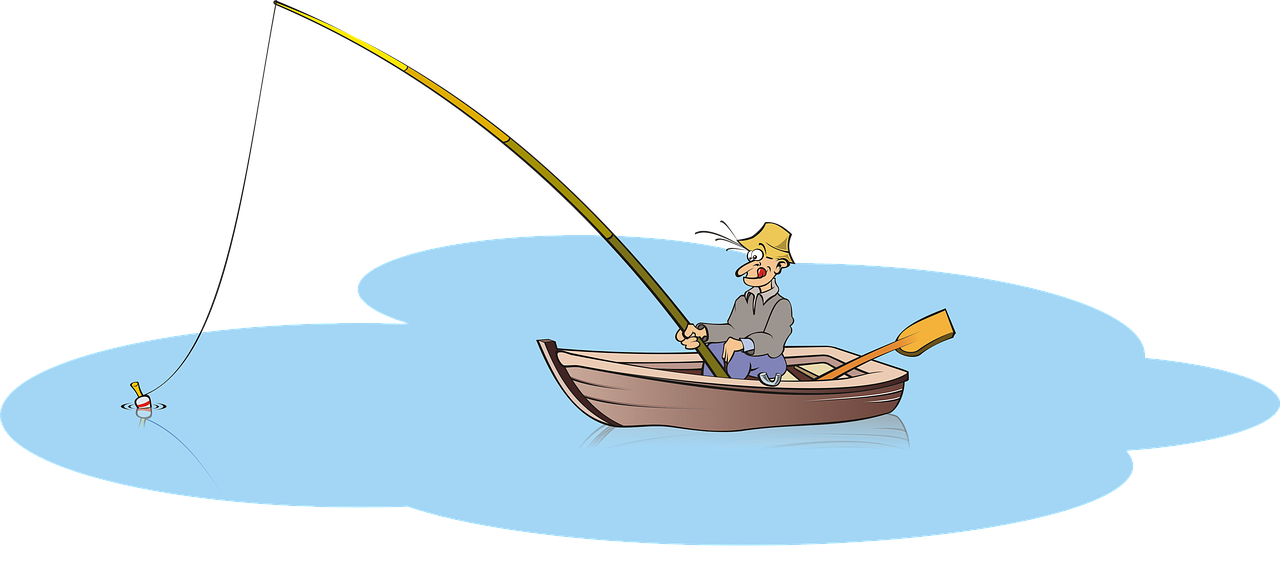 [Speaker Notes: Kan man bede om, at det er hele dage?
I kan aftale hele afspadseringsdage. Men de 4 timer er det minimum, som skolen kan planlægge dig med.]
Arbejdstidsaftalen OK-21
Særregler dagarbejdere
37
Arbejdstidsaftalen OK-21
Kapitel 3. Særbestemmelser dagarbejdere

Arbejdet tilrettelægges normalt, mandag til fredag, inden for den daglige arbejdstid 07.30 - 17.00.

Ændringer i den planlagte arbejdstid uden for tidsrummet fra kl. 07.30 til 16.30 skal varsles med mindst 4 uger.
Ledelsen kan undtagelsesvis med et kortere varsel ændre start- og/eller sluttidspunktet til at være tidligere/senere end 07.30 til 16.30.
Undtagelsesvis er ændringer der ikke er systematiske.
Andet kan aftales med tillidsrepræsentanten.
38
[Speaker Notes: Har kravet om varsling været helt væk - for så at komme tilbage nu?
Ja, der er nu som noget nyt krav om 4 ugers varsling af ændringer i den planlagte arbejdstid udenfor tidsrummet 7.30-16.30.

Har der været tanker eller tale om en "corona-undtagelse" af visse bestemmelser, fx varsling?
Nej, det har der ikke.

Skal morgenpasning fra kl. 7 så varsles fire uger i forvejen? 
Det ligger forudsætningsvis i den nye bestemmelse, at du har en planlægning af dit arbejde fire uger i forvejen. Der kan godt planlægges før kl. 7, men ikke som noget, der systematisk sker hver uge.
Vær opmærksom på, at morgenpasning som udgangspunkt ikke er lærerarbejde. Hvis din planlagte tid ændres, så du ekstraordinært bliver bedt om at varetage en opgave før kl. 7, skal det varsles med mindst 4 uger.

Gælder planlægningsbestemmelserne også på lejrskole?
Arbejdstiden på en lejrskole er en central aftale, men ændringerne skal varsles efter reglen. Om det er en undtagelse, beror på en konkret vurdering. 
​
Betyder det, at ulempetillægget skal gælde fra kl. 16.30?
Nej, ulempetillægget udbetales fortsat i tidsrummet 17.00-06.00.

Hvem skal holde styr på ulempetillægget?
Det er ledelsens ansvar, at der udbetales korrekt ulempetillæg, men ledelsen kan bede de ansatte om at registrere timer med ulempetillæg.

Kan der laves en lokal aftale om et fast månedligt ulempetillæg?
​Ja, det kan der, hvis tillidsrepræsentanten og ledelsen er enige om det.
 
På vores skole er første skoledag en søndag. Hvordan aftales her tillæg for ubekvem arbejdstid?Der skal tælles konkrete arbejdstimer og afregnes med ulempetillæg og weekendgodtgørelse. Hvis I sammen med jeres tillidsrepræsentant ønsker at aftale et fast tillæg i stedet, bør I tage udgangspunkt i, hvor mange timer I regner med at skulle arbejde.]
Arbejdstidsaftalen OK-21
Kapitel 3. Særbestemmelser dagarbejdere

Reglerne for ulempe- og weekendgodtgørelse er uændrede, dog udbetales ved førstkommende lønudbetaling efter registrering, medmindre andet aftales.

Særligt for arrangementer med overnatning
Der ydes et fast ikke-pensionsgivende tillæg pr. påbegyndt dag for deltagelse i lejrture (arrangementer med overnatning). Tillægget ydes i stedet for ulempe- og weekendgodtgørelse, jf. § 20 og § 21.
For nuværende: 
For hverdage kr. 180,37
For lørdage, søndage og helligdage kr. 410,25
39
[Speaker Notes: Hvordan er tillæg på lejrskoler for døgnarbejdere på grundskoler med kostafdelinger?
Ansatte på grundskoler med kostafdelinger omfattet af døgnreglerne får afregnet ulempetillæg efter natpengecirkulæret og frihedsopsparing på lejrskoler.]
Arbejdstidsaftalen OK-21
Særregler døgnarbejdere
Arbejdstidsaftalen OK-21
Kapitel 3. Særbestemmelser døgnarbejdere

Fastlæggelsen af arbejde på lørdage, søndage og helligdage samt placeringen af fridage, meddeles lærere 4 uger forud for en 3 måneders periode.

Ved ændringer i den planlagte tid skal læreren orienteres så tidligt som muligt, og normalt ikke med et varsel på mindre end 96 timer.

Såfremt det sker med mindre end 96 timer, medregnes 1/3 arbejdstime pr. omlagt time i arbejdstidsopgørelsen.

Ledelsen skal så vidt muligt undgå "skæv arbejdsbelastning".
[Speaker Notes: Er det sådan allerede nu? (3 måneders plan)
Nej, planlægningsbestemmelsen og ændringsbestemmelsen er nye.

Gælder varslingen kun i forhold til tilsynsopgaver, eller gælder det også for evt. undervisning i weekender?
Det gælder i forhold til alle typer opgaver, som er planlagt i weekenden.

Gælder varslingsfristen også, når man bliver pålagt ekstra, f.eks ved en kollegas sygdom?
Nej, desværre ikke. Vi kæmpede længe for også at få nogle bestemmelser på ekstra planlægning af især aftenarbejde – det lykkedes desværre ikke i denne omgang.
 
Ved pålægning af fx ekstra weekendvagt med under 96 timers varsel, vil det da også være med tillæg af 1/3?
Nej, den nye bestemmelse gælder kun for weekendtimer, der har været planlagt, og som så bliver omlagt med mindre end 96 timer. Derimod gælder jo i sådan et tilfælde fortsat de særlige bestemmelser om inddragelse af en fridag, som der typisk vil være tale om, hvis du bliver bedt om at tage en ekstra weekendvagt. Ved inddragelse af en fridag afregnes med den erlagte arbejdstid + 50 %, og der beregnes på grundlag af mindst 6 timer uanset, om du rent faktisk arbejder mindre.
 
Er det 3 måneder frem fra enhver dato? Eller som en periode, der starter 4 gange om året?
Det er en samlet 3 måneders periode, uanset hvilken dato ledelsen vælger at starte perioden på. Det vil nok være naturligt, at ledelsen vælger at starte d. 1. august, hvor skoleåret starter, og så vil der skulle planlægges for august, september og oktober måned. Ledelsen kan også vælge at starte 15. august – så vil der skulle planlægges til og med d. 14. november i den første periode.]
Arbejdstidsaftalen OK-21
Kapitel 3. Særbestemmelser døgnarbejdere

Læreren har ret til 26 fridage + antallet af søgnehelligdage i perioden, bortset fra søgnehelligdage der falder på ugedage, hvor læreren i forvejen altid har fri.

Meddeles 4 uger forud for en 3 måneders periode.

Der gælder samme regler som tidligere i forhold til inddragelse af en fridag
Arbejdstidsaftalen OK-21
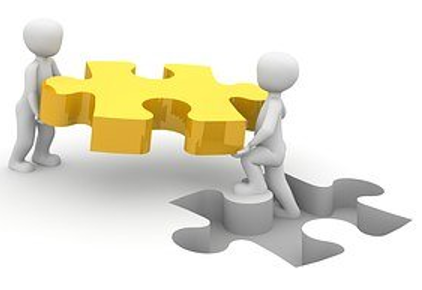 Det forpligtende samarbejdsspor
Arbejdstidsaftalen OK-21
§ 5 Samarbejde på skole-/institutionsniveau
Arbejdstidsaftalen OK-21
§ 5 Samarbejde på skole-/institutionsniveau
Grundlaget:

Udarbejdes af ledelsen og udleveres til tillidsrepræsentanten
Indeholder ledelsens prioriteringer
	- forberedelsestid
	- forventede gennemsnitlige undervisningstimetal
	- forventede gennemsnitlige tilsynstimetal
	- prioriterede indsatser og opgaver og disses betydning for  lærerne
	- information om projekter og lignende, samt forventede arbejdstid hertil
	- økonomiske rammebetingelser der har konsekvenser for lærernes arbejdstid

Formålet er at give indblik i og forståelse for ledelsens prioriteringer af lærernes arbejdstid.
[Speaker Notes: Hvornår skal ledelsen aflevere dette til tillidsrepræsentanten?
Der er ikke et krav om, at det skal udleveres på et bestemt tidspunkt, men eftersom der er pligt til diverse drøftelser med både tillidsrepræsentant og lærere før den endelige planlægning, vil det give mening, at det sker i det tidlige forår.

Hvad så, hvis en skole ikke har en tillidsrepræsentant?
Det bliver ikke sådan, at vi fra centralt hold kommer til at overtage tillidsrepræsentantens rolle på den enkelte skole. Vi er ikke færdige med vores overvejelser om, hvordan vi hjælper medlemmerne på skoler uden tillidsrepræsentant. Vi vil arbejde på en afklaring i tiden efter, afstemningsresultatet foreligger.
 
Er det for ét skoleår?
Ja, det vil være udgangspunktet – men det er ikke givet, at der ændres noget det efterfølgende skoleår.]
Arbejdstidsaftalen OK-21
§ 5 Samarbejde på skole-/institutionsniveau
Drøftelse med tillidsrepræsentanten:

Med udgangspunkt i grundlaget drøfter ledelse og tillidsrepræsentant:
	- overordnede målsætninger
	- målsætninger for lærernes undervisning og øvrige opgaver
	- ledelsens prioriteringer af lærernes arbejdstid

Ligeledes drøftes hvordan der sikres transparens i planlægningen og opgavefordelingen.

Formålet med drøftelser er, at understøtte sammenhængen mellem arbejdstid og opgaver, samt et rimeligt forhold mellem undervisning og forberedelse.
Arbejdstidsaftalen OK-21
§ 5 Samarbejde på skole-/institutionsniveau
Yderligere drøftelser:


Ledelsen fastlægger, efter drøftelse med tillidsrepræsentanten:

Principper for tilstedeværelse 
Mødeaktiviteter og balance mellem den enkelte lærers selvtilrettelæggelse af arbejdstiden og det fælles kollegiale samarbejde.
Arbejdstidsaftalen OK-21
§ 5 Samarbejde på skole-/institutionsniveau
Skoleplan:

På baggrund af drøftelsen med tillidsrepræsentanten udarbejder ledelsen forslag til skoleplan.
Denne indeholder:
	- Ledelsens prioriteringer og grundlaget her for.
	- Beskrivelser af prioriterede indsatser og opgavers indhold
	- Beskrivelse af klasselærer-/kontaktlæreropgaven
	- Hvad der forstås ved individuel forberedelse
	- Antallet af lærere/årsværk på skolen
[Speaker Notes: Er skoleplan og lokalaftale det samme?
Nej, skoleplanen er beskrevet i arbejdstidsaftalen. Men hvis I indgår en lokalaftale om arbejdstid, så kan I også indgå en aftale om, at skoleplanen tilpasses jeres lokale forhold. 
 
Er en skoleplan obligatorisk for alle, eller kan man "lokal-aftale" sig ud af den? 
Ja, I kan indgå lokalaftaler, der fraviger arbejdstidsaftalens regler om skoleplanen.]
Arbejdstidsaftalen OK-21
§ 5 Samarbejde på skole-/institutionsniveau
Samarbejdsmøde:

Ledelsens overvejelser om målsætninger og skoleplan præsenteres og drøftes på et møde mellem ledelsen og lærere.

Målet er, at drøftelserne med lærerne skal kvalificere overvejelserne om målsætninger og skoleplan forud for, at ledelsen træffer endelig beslutning.​

I drøftelsen indgår viden om erfaringer fra tidligere skoleår, indsamlet i fællesskab af ledelse og tillidsrepræsentant. ​
[Speaker Notes: Skal skoleplanen være offentlig?
Der er ikke noget krav om, at skoleplanen skal offentliggøres, men det vil da give meget god mening, at den ligger på skolens hjemmeside.

Så alle lærere deltager - også ikke-medlemmer?
 Ja, alle lærere deltager i det lokale samarbejdsmøde.]
Arbejdstidsaftalen OK-21
§ 5 Samarbejde på skole-/institutionsniveau
Fælles viden:

Ledelse og tillidsrepræsentant samarbejder om at indhente viden om erfaringer som kan have betydning for fremadrettet planlægning af lærernes arbejdstid.​

Ledelsen udarbejder på baggrund af den indsamlede viden, og forud for vedtagelse af skolens budget for det kommende år, mindst gang årligt en skriftlig opsamling på erfaringer fra den forgangne normperiode.​

Tillidsrepræsentanten inddrages i udarbejdelsen for at kvalificere opsamlingen.
Opsamlingen indgår i drøftelsen på samarbejdsmødet.
Arbejdstidsaftalen OK-21
§ 5 Samarbejde på skole-/institutionsniveau
Fælles viden:


Tillidsrepræsentanten må anvende den fornødne tid til at kvalificere denne opsamling af viden, herunder tid til at inddrage lærerkollegiet.


Parterne er enige om, at henlede opmærksomheden på, at de øgede krav til tillidsrepræsentanten bør medføre, at de får de nødvendige og tilstrækkelige vilkår til at udføre deres virke, herunder f.eks. den nødvendige tid og uddannelse samt tryghed i ansættelsen.
Arbejdstidsaftalen OK-21
Bilag 2 Rådgivningsmulighed, grundskoler

Hvis samarbejdet mellem ledelse og tillidsrepræsentant ikke fungerer, kan ledelse eller tillidsrepræsentant sammen anmode relevante skoleforeninger og fagligorganisation om i fællesskab at yde bistand til at forbedre samarbejdet.
I tilfælde af, at ovennævnte bistand ikke har ført til at samarbejdet fungerer, kan ledelse eller tillidsrepræsentant, hver for sig eller sammen, anmode de centrale parter om fælles rådgivning til at forbedre samarbejdet
Mulig løsning er forpligtigelse til at anvende et procesværktøj.
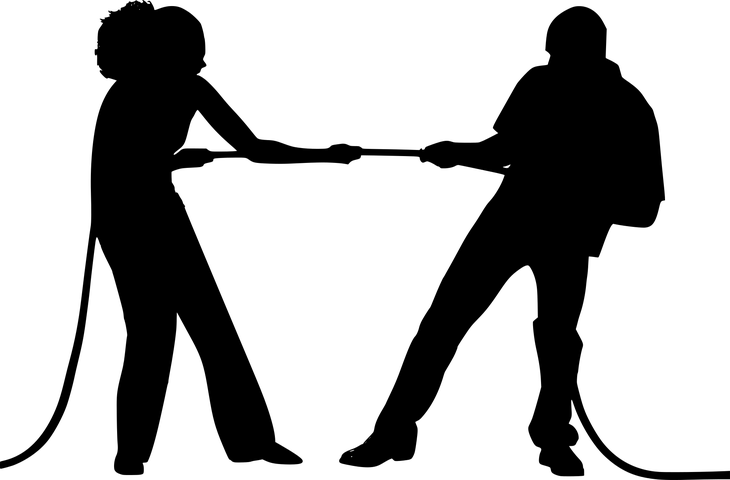 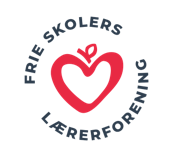 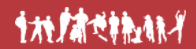 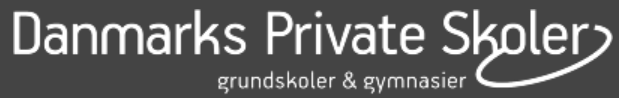 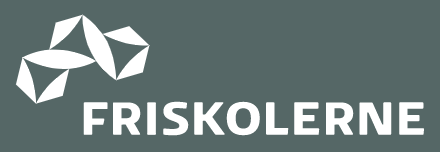 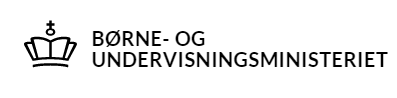 Arbejdstidsaftalen OK-21
Bilag 2 Rådgivningsmulighed, efterskoler

Hvis samarbejdet mellem ledelse og tillidsrepræsentant ikke fungerer, kan ledelse og tillidsrepræsentant, sammen eller hver for sig, anmode Børne- og Undervisningsministeriet og faglig organisation om i fællesskab, at yde bistand til at forbedre samarbejdet.
I tilfælde af, at ovennævnte bistand ikke har ført til at samarbejdet fungerer, kan ledelse eller tillidsrepræsentant, hver for sig eller sammen, anmode de centrale parter om fælles rådgivning til at forbedre samarbejdet.
Mulig løsning er en forpligtigelse til at anvende et procesværktøj.
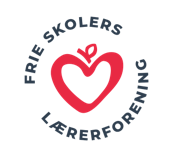 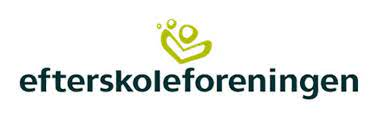 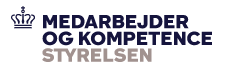 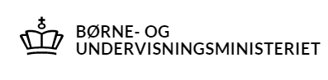 OK-21 – hvornår træder det i kraft
Særlige indkøringsbestemmelser træder i kraft 1. januar 2022

Arbejdstidsaftalen implementeres fuldt ud 1. august 2022
[Speaker Notes: Står det nogen steder, hvad de særlige indkørselsbestemmelser er?
Følgende bestemmelser gælder fra 1. januar 2022 med henblik på, at alle dele af aftalen kan virke senest fra skoleåret 2022/2023:
§ 5. Samarbejde på skole-/institutionsniveau ift. skoleåret 2022/2023.
§ 9. Opgaveoversigten ift. skoleåret 2022/2023.
§ 10. Forberedelse ift. skoleåret 2022/2023.
§ 12. Nyansatte lærere ift. skoleåret 2022/2023.
§ 18. Tilrettelæggelse af den daglige arbejdstid ift. skoleåret 2022/2023.
§§ 19 og 23. Arbejdets tilrettelæggelse ift. skoleåret 2022/2023.]
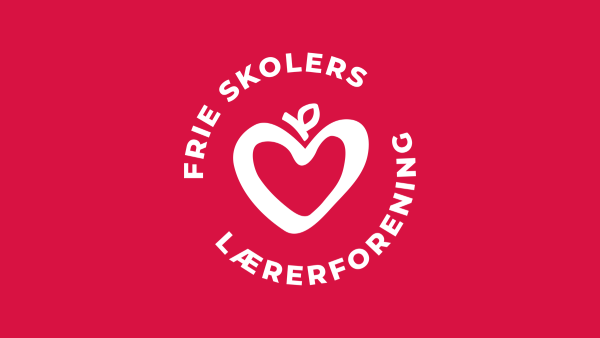 Arbejdstidsaftalen OK-21
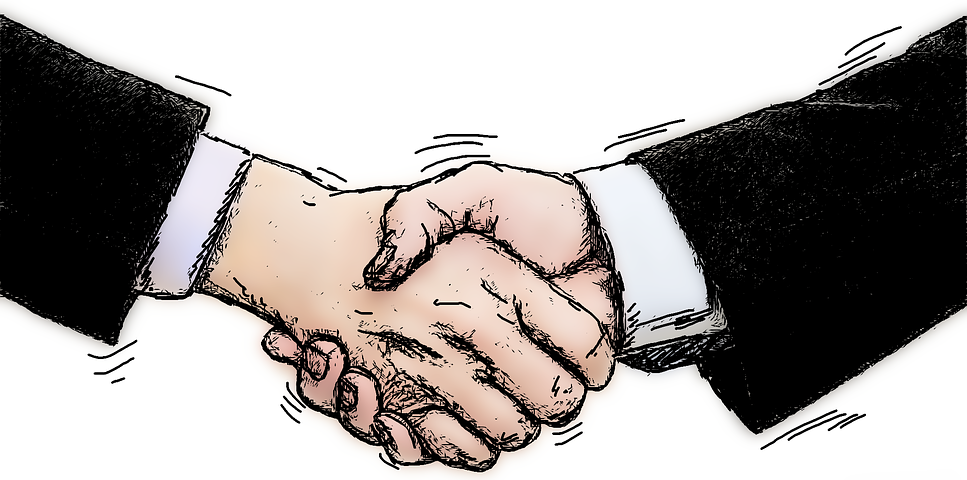 Billeder/Illustrationer: www.pixabay.com
Hovedbestyrelsens anbefaling
På baggrund af gennemgangen anbefaler HB et JA til aftalen.
Et samlet fornuftigt forlig i en svær tid
Ny arbejdstidsaftale – som vi skønner er god
Udsigt til reallønsforbedringer – som er acceptable
Bevarelse af eksisterende seniorordning + ret til to yderligere seniordage – som er godt
Udsigt til lønprojekt om ny løn på hele det statslige område – som skønnes helt nødvendigt og godt
(Forhåbentlig en klækkelig lønstigning til Bh.kl.led. – hvilket har været et krav i mange år)
Fortsatte penge til kompetenceudvikling – hvilket er godt for lærernes mulighed for at styrke deres praksis
Forbedrede muligheder for sorgorlov – hvilket er godt, for de få der mister et barn
[Speaker Notes: Er det kun medlemmer, der har stemmeret? Ja.

Kan ikke-medlemmer fortsat melde sig ind uden karensperiode? Og hvor længe endnu?Karensfritagelsesperioden er ophørt.]
Arbejdstidsaftalen OK-21
Spørgsmål, og kommentarer
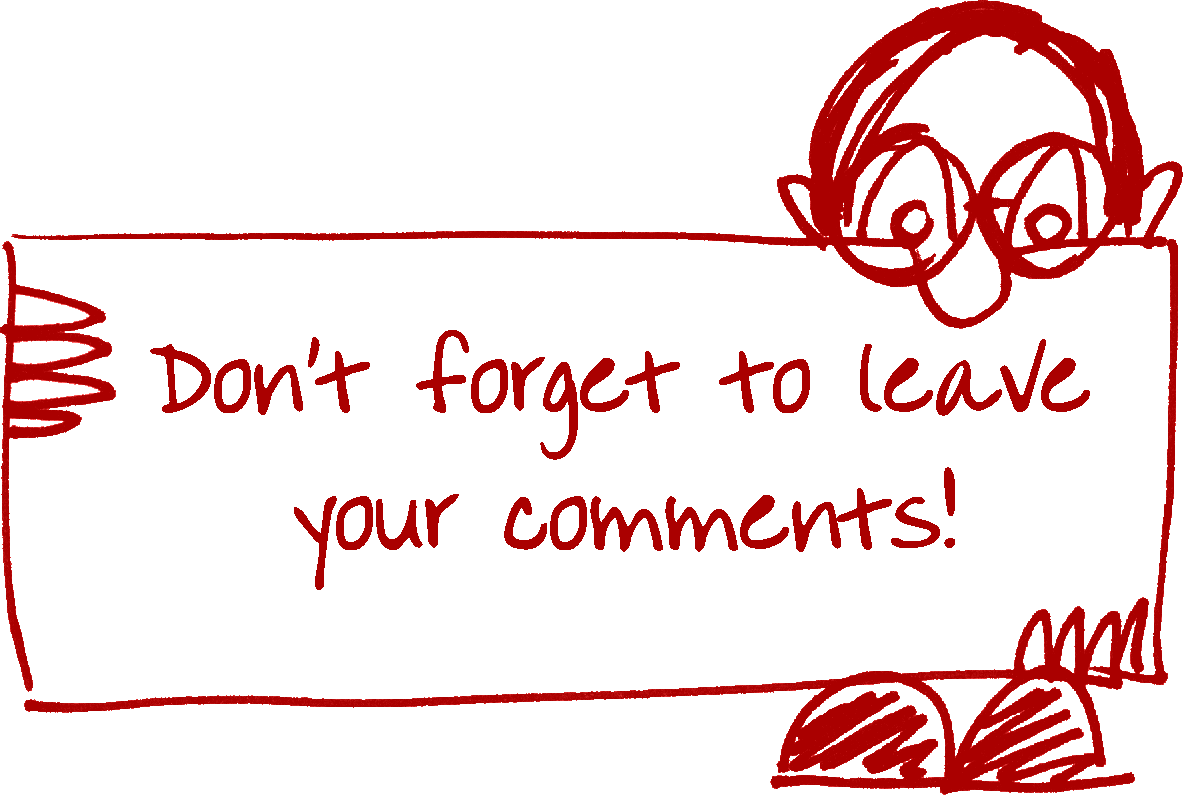 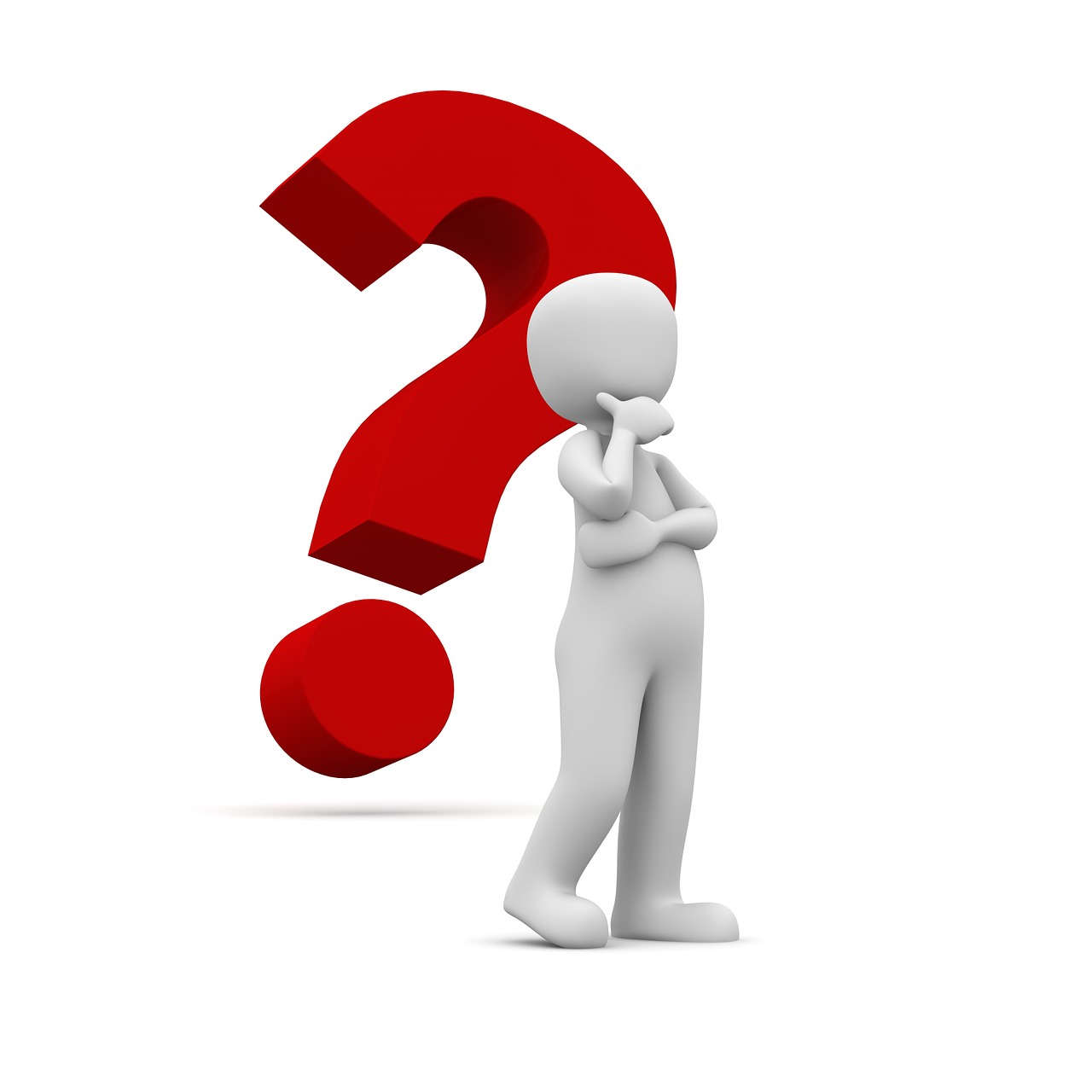